Lecture 11:Virtual Memory
CS343 – Operating Systems
Branden Ghena – Fall 2020
Some slides borrowed from:Stephen Tarzia (Northwestern), Shivaram Venkataraman (Wisconsin), and UC Berkeley CS61C and CS162
Resources the OS manages
Processor
Scheduling

Memory
Virtual Memory

Devices
Device Drivers

Files
File systems
2
Today’s Goals
Discuss OS management of process memory with virtual memory

Understand two virtual memory mechanisms:segmentation and paging

Explore optimizations to memory paging
3
Outline
Address Spaces

Methods of address translation
Segmentation
Paging

Paging improvements
Improving translation speed
Improving table storage size
4
The reality of memory in a computer
DISK
Process A
Process B
Process A
RAM
Process C
CPU
Process B
Process C
5
A process’s view of the memory
~ FFFF FFFFhex
stack
The Address Space of the process

The illusion:
Processes run alone on the computer
They have full access to every memory address
264 bytes of memory available to them

The reality:
There are many processes
There is only so much RAM available
heap
static data
code
~ 0hex
6
Virtual memory enables this illusion
~ FFFF FFFFhex
~ FFFF FFFFhex
stack
Virtual Addresses
Physical Addresses
Process A
heap
Address Space
RAM
Process B
static data
code
OS
~ 0hex
~ 0hex
7
Why is this illusion important?
We want to compile our programs at set addresses
There are alternatives to this, such as Position Independent code
But those alternatives often have performance costs

But we can’t know which addresses will be available
How would Google know which addresses Chrome could use safely?

Plus, the amount of RAM on systems varies widely
Old laptop with 512 MB, Desktop with 16 GB, Server with 256 GB
If they run x86-64 Linux, the same program will work on all of them
Specialized systems, like embedded, might not need this requirement
8
Goals of virtual memory
Independence from other programs running
Independence from machine hardware

Security
Applications shouldn’t be able to even read other memory much less write

Efficiency
Allow reuse of some parts of memory
Code sections for threads, duplicate processes, or shared libraries
Don’t slow down the system too much by enabling the above
9
Virtual memory is how the OS controls memory accesses
I/O operations are controlled by system calls
CPU usage is controlled by the scheduler (and interrupts)

How can the OS control memory accesses?
Context switch for each memory read/write is too high of a cost

Translation: hardware support for common case reads/writes
Faults: trap to OS to handle uncommon errors

Both will be the performed by the Memory Management Unit (MMU)
10
Hardware Memory Management Unit supports virtual memory
VirtualAddresses
PhysicalAddresses
RAM
CPU
Translation and Faults
Memory Management Unit
11
Outline
Address Spaces

Methods of address translation
Segmentation
Paging

Paging improvements
Improving translation speed
Improving table storage size
12
Share memory by splitting between whole processes
~ FFFF FFFFhex
~ FFFF FFFFhex
stack
Virtual Addresses
Physical Addresses
Process A
MMU
heap
Address Space
RAM
Process B
static data
code
OS
~ 0hex
~ 0hex
13
Address translation with a base register
Divide RAM into segments, each with a separate “base” address
Processes each get their own individual segment
Takes advantage of processes usually being smaller than RAM

To get a physical address from a virtual one, add to base value
Memory Management Unit
mode == user?
Virtual Address
Physical Address
No
+base
Yes
14
Adding protection creates “Base and Bound” translation
Add a “bound” register with maximum value of the segment
Memory accesses greater than bound trigger a fault
No need to worry about lower bound, since minimum address is 0+base
Memory Management Unit
mode == user?
Virtual Address
Physical Address
No
+base
>bound?
No
Yes
Fault
Yes
15
Base and bounds evaluation
Advantages
Provides protection between address spaces
Supports dynamic relocation of processes (even at runtime)
Simple, inexpensive hardware implementation

Disadvantages
Process must be allocated contiguous physical memory
Including memory between sections that might never be used
Large allocations end up wasting a lot of space through fragmentation
No partial sharing of memory
16
Check your understanding – base and bound
What are the results of the following memory reads? (16-bit)
Base: 0xC000	Bound: 0x1FFF

Read 0x0010
Read 0x1400
Read 0xD000
17
Check your understanding – base and bound
What are the results of the following memory reads? (16-bit)
Base: 0xC000	Bound: 0x1FFF

Read 0x0010 -> 0xC010
Read 0x1400 -> 0xD400
Read 0xD000 -> Fault
18
What if we split the code into multiple base/bound segments?
Physical Addresses
stack
~ FFFF FFFFhex
code
MMU
stack
Address Space
RAM
heap
heap
static data
static data
code
OS
~ 0hex
~ 0hex
19
Segmentation design
Select some number of segments that processes may have
Separate base and bound register for each one

Need to distinguish which accesses correspond to which segment
Solution: use top few bits of the virtual address
00 -> segment 0
01 -> segment 1
etc.
Only add remaining lower bits to the base register
20
Memory Management Unit for segmentation
Similar comparison and addition hardware as before
New segment table to select correct base and bounds
Bits from virtual address decide on the correct segment
Segment decides the proper base and bound selection
Can also apply permissions to individual segments
Example
Code
Stack
Data
Unused
21
OS management of processes with segmentation
On context switch
Hardware changes to kernel mode (so MMU is deactivated)
Save process’s segment table with the rest of the process data
Load new process’s segment table into the MMU
Change to user mode and jump to new process

x86 example
No table, but rather registers for each segment
Stack Segment, Code Segment, Data Segment
Extra Segment, F Segment, G Segment
22
Segmentation evaluation
Advantages
Sparse allocation of address space
Stack and heap segments can grow
Different protection for different segments
Only execute or write where it makes sense to
Still possible to do dynamic relocation and hardware still relatively simple

Disadvantages
Still results in fragmentation of memory
Entire section must fit
But sections are irregularly sized
23
Check your understanding – segmentation (16 bit)
How many bits are used for the segment?
24
Check your understanding – segmentation (16 bit)
How many bits are used for the segment?

Three bits (8 choices)
Placed as most significant bits

Lower 13 bits are added to base
25
Check your understanding – segmentation (16 bit)
Translate the following

Read 0x0200
Read 0x0500
Write 0x0410

Read 0x4004
Write 0x5004
26
Check your understanding – segmentation (16 bit)
Translate the following

Read 0x0200 -> 0x0200
Read 0x0500 -> 0x0500
Write 0x0410 -> Fault                   (Permission)

Read 0x4004 -> 0x3C04
Write 0x5004 -> Fault (Bound)
27
Outline
Address Spaces

Methods of address translation
Segmentation
Paging

Paging improvements
Improving translation speed
Improving table storage size
28
Improving upon segmentation
Segmentation had some good features
Address space does not need to be contiguous
Segments can grow when needed

But irregularly-sized segments lead to fragmentation
RAM
Many processes created
Some processes complete
New process doesn’t fit!
RAM is available, but only in fragments.
29
Solution to fragmentation: pages of memory
Divide memory into small, fixed-sized pages

Pages of virtual memory map to pagesof physical memory
Like segments were mapped,but way more of pages than segments

Processes and their sectionscan be mapped to anyplace in memory
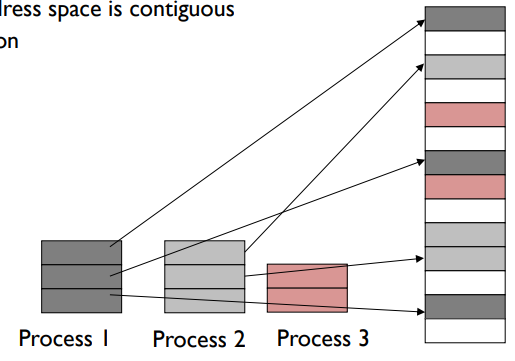 30
Page table translates virtual addresses to physical addresses
Use topmost bits of virtual address to select page table entry
One page table entry per each virtual page

Add address at page table entry to bottommost bits
Actually just concatenate

Just like segment tables, there will be a different page table for each process
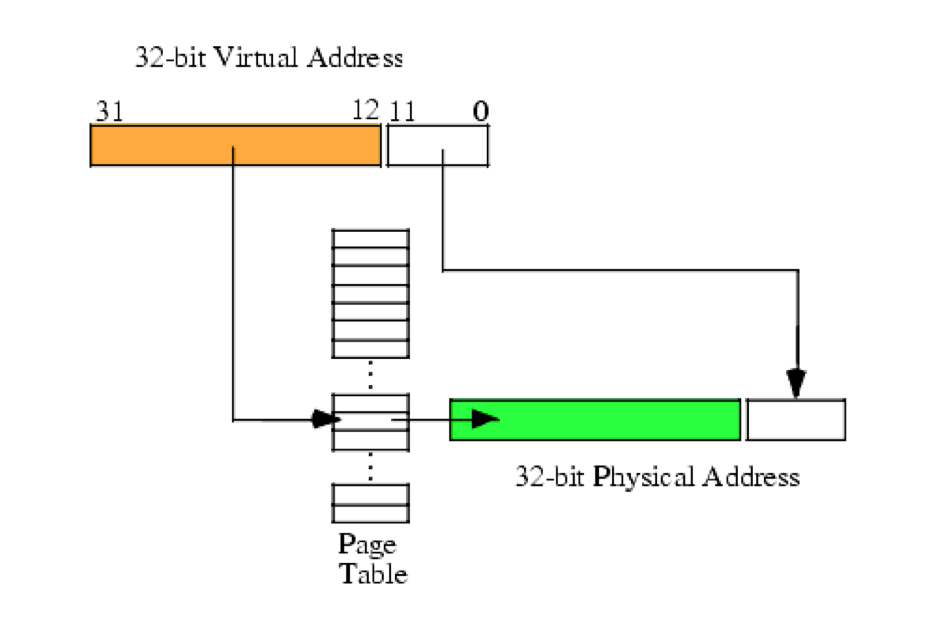 31
Paging versus segmentation
Every page of virtual memory maps to a page of physical memory
No need for a bound anymore
Above a bound would just be the next page

We don’t pick the number of pages, we pick page size
Number of pages = Size of memory / Size of Page

Way more pages than there were segments
4 kB pages with 4 GB of RAM -> ~1 million pages
Need to keep page table in memory rather than hardware registers
Hardware register points at the base of the page table
32
Virtual Memory
(Process B Only!)
Process A
Process B
0
1

2

3

4

5

6

7

8
Process B
Process B Page Table
Process B
CPU
Process B
Virtual Memory
(Process B Only!)
Physical Memory (RAM)
Shared
Process A
Process B
0
1

2

3

4

5

6

7

8
Process A
0
1

2

3

4

5

6
Process B
Process A
Process B Page Table
Process B
Process B
Process A
CPU
Process B
Process A
Process B
Process B
Virtual Memory
(Process B Only!)
Physical Memory (RAM)
Shared
Process A
Process B
0
1

2

3

4

5

6

7

8
Process A
0
1

2

3

4

5

6
Process B
Process A
Process B Page Table
Process B
Process B
Process A
CPU
Process B
Process A
Process B
Process B
Check your understanding – virtual address translation
Virtual Address
Do we need to translate the lower bits of a virtual address?
Virtual Page Number
Offset
Page table lookup!
?
Physical Page Number
Offset
Physical Address
36
Check your understanding – virtual address translation
Virtual Address
Do we need to translate the lower bits of a virtual address?


No. Those are used to determine word/byte within the page.
Virtual Page Number
Offset
Page table lookup!
Physical Page Number
Offset
Physical Address
37
Virtual Address:
VPN
offset
Steps to translating virtual addresses with paging
Page Table
3) Combine PPN and offset
+
2) Check Valid and Access Rights bits
1) Index into PT using VPN
Physical
Address
This is all done in hardware!!
4) Use PA to access memory
38
How the OS deals with memory in a paging system
How do the OS and program agree on addresses?
Each program can use any virtual addresses it wants
OS controls physical memory layout in RAM and maps the two

How does the OS move memory around without messing up programs?
Just update the record in the page table
Process doesn’t know the difference

How to protect OS and process memory from other processes?
Ensure that virtual pages from a process never map to physical pages for another
But we can share physical pages for threads or shared libraries if we want!
39
Dealing with processes bigger than memory
Paging allows the OS to support processes larger than RAM
Just leave the virtual pages unmapped
When a load occurs to the unmapped page, a fault triggers the OS
Which can then load the needed page into RAM from disk
(and push some other page onto disk)
40
Virtual Memory
(Process B Only!)
Physical Memory (RAM)
Shared
Process B
0
1

2

3

4

5

6

7

8
Process A
Process B
0
1

2

3

4

5

6
Process B
Process B
Process B
Process B
Process B
Process B
DISK
Process B
CPU
Process B
Process B
Process B
Process B
Process B
Process B
41
OS management of processes with paging
When loading a process
OS places actual memory into physical pages in RAM
OS creates page table for the process
OS decides access permissions to different pages
OS connects to shared libraries already in RAM

When a context switch occurs
OS changes which page table is in use (%CR3 register in x86)

When a fault occurs
OS decides how to handle it. (Invalid access or missing page?)
42
Paging evaluation
Advantages
Still sparse allocation of address space and growing segments as needed
Still different protection for different segments
Only execute or write where it makes sense to
Still possible to do dynamic relocation and hardware still relatively simple
No fragmentation of main memory
Pages can fit anywhere they need to
Can load processes bigger than main memory!
43
Paging evaluation (continued)
Disadvantages
More work on the part of the OS to set up a process
Only a problem if we create processes frequently

Page tables are slow to access
Page tables need to be stored in memory due to size
MMU only holds the base address of the page table and reads from it
Two loads per load!!!
Going to have to fix this…

Page tables require a lot of storage space
Mapping must exist for each virtual page, even if unused
Becomes a serious issue on 64-bit systems
44
Check your understanding – program memory accesses
Assume `a` starts at 0x3000 (virtual)
Ignore instruction fetches and access to `i` and `sum` (they’re in registers)
Code

int sum = 0;
for(int i=0; i<N; i++){
  sum += a[i];}
Virtual AddressAccesses

load 0x3000
load 0x3004
load 0x3008
load 0x300C
Physical AddressAccesses

load 0x100C
load 0x7000
load 0x100C
load 0x7004
load 0x100C
load 0x7008
load 0x100C
load 0x700C
What physical address is thepage table for this process at?

At what physical address does `a` start?
45
Check your understanding – program memory accesses
Assume `a` starts at 0x3000 (virtual)
Ignore instruction fetches and access to `i` and `sum` (they’re in registers)
Code

int sum = 0;
for(int i=0; i<N; i++){
  sum += a[i];}
Virtual AddressAccesses

load 0x3000
load 0x3004
load 0x3008
load 0x300C
Physical AddressAccesses

load 0x100C
load 0x7000
load 0x100C
load 0x7004
load 0x100C
load 0x7008
load 0x100C
load 0x700C
What physical address is thepage table for this process at? 0x100C

At what physical address does `a` start? 0x7000
46
Outline
Address Spaces

Methods of address translation
Segmentation
Paging

Paging improvements
Improving translation speed
Improving table storage size
47
Caching can speed up page table access
How do we make page table access faster?
How do we make memory access faster?
Cache it!
Code and Stack have very high spatial locality
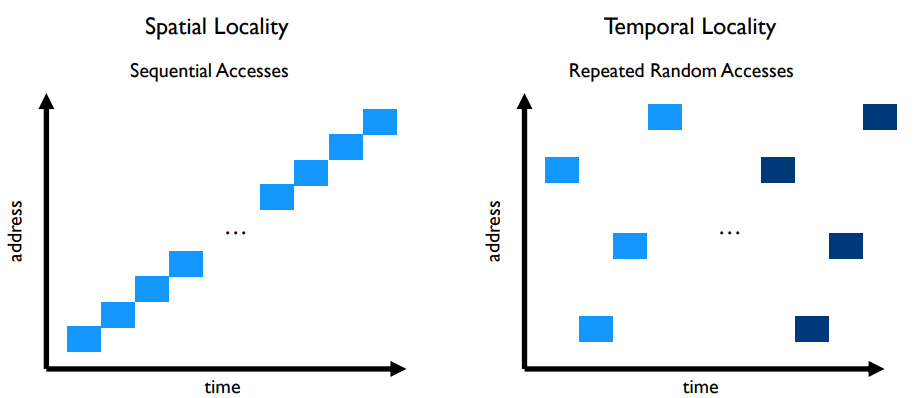 48
TLB caches page table entries
Translation Lookaside Buffer
Fully-associative cache (only compulsory misses)
Holds a subset of the page table (VPN->PPN mapping and permissions)
On a TLB miss, go check the real page table (done in hardware)
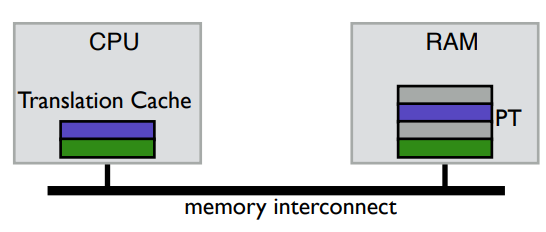 49
Address translation with TLB
Virtual Address
hardware
hardware or software
software
TLB
Lookup
TLB Miss
TLB Hit
Page Table
“Walk”
Protection
Check
Page not
in Mem
Page 
in Mem
Access
Denied
Access 
Permitted
Page Fault
(OS loads page)
Update 
TLB
Protection
Fault
Physical
Address
Find in Disk
Find in Mem
SEGFAULT
Check cache
50
Context switches with a TLB
A process must only access its own page table entries in the TLB!
Otherwise, the mapping is wrong, and it accesses another process…
OS needs to manage the TLB

Option 1: Flush TLB on each context switch
Costly to lose recently cached translations

Option 2: Track with process each entry corresponds to
x86-64 Process Context Identifiers (12-bit -> 4096 different processes)
Extra state for the OS to manage if it has more processes than that
51
Software controlled TLBs
Some RISC CPUs have a software-managed TLB
TLB still used for translation, but a miss causes a fault for OS to handle
OS looks in page table for proper entry
OS evicts an existing entry from TLB
OS inserts correct entry into TLB

Special instruction allows OS to write to TLB

Hardware is simpler and OS has control over the TLB functionality
Can prefetch page table entries it thinks might be important
Can flush entries relevant to other processes

TLB misses take longer to complete, however
52
Outline
Address Spaces

Methods of address translation
Segmentation
Paging

Paging improvements
Improving translation speed
Improving table storage size
53
Paging disadvantages
Page tables are slow to access
Memory access for page table before any other memory access
TLB can speed this up considerably for common execution

Page tables require a lot of storage space
Mapping must exist for each virtual page, even if unused
Becomes a serious issue on 64-bit systems
54
Why do page tables take so much storage space?
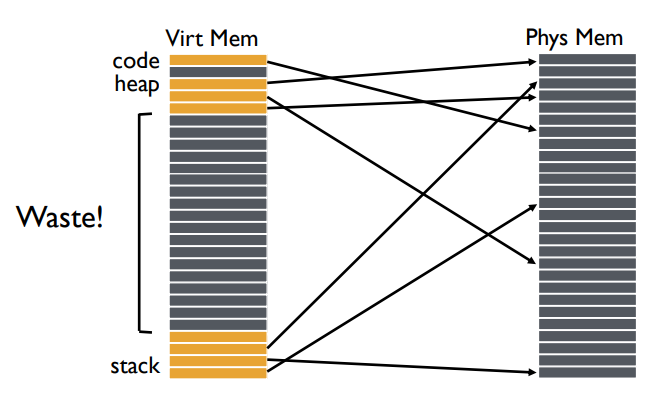 For every virtual page,there must exist an entryin the page table
Even though most virtualaddresses aren’t used!



32-bit address space with 4 kB pages -> 1 million entries
At least 8 MB of storage
64-bit address space would require 36 exabytes of page table storage…
55
Create multiple page tables, each with useful mappings only
56
Create multiple page tables, each with useful mappings only
Collect groups of page table entries(call them “page table entry pages”?)
57
Create multiple page tables, each with useful mappings only
Collect groups of page table entries
Only keep groups that have valid mappings in them
58
Create multiple page tables, each with useful mappings only
Collect groups of page table entries
Only keep groups that have valid mappings in them
Remaining groups are now separate tables
59
Create multiple page tables, each with useful mappings only
Collect groups of page table entries
Only keep groups that have valid mappings in them
Remaining groups are now separate tables
Create a directory of page tables to collect existing page tables
60
Multilevel page tables
Virtual Address
0
31
22
21
12
11
10-bit
L1 index
10-bit 
L2 index
p1            p2          offset
offset
Root of the Current
L1 Page Table(Hardware register)
Physical Memory
p2
p1
Valid page table
Level 1 
Page Table
(Directory)
Invalid page table
Valid page
Level 2
Page Tables
Invalid page
Unused RAM
Valid data in RAM
Data Pages
61
Multilevel page table logistics
Virtual address is broken down into three or more parts
Highest bits index into highest-level page table
A missing entry at any level triggers a page fault

Size of tables in memoryapproximately equal tonumber of pages of virtualmemory used
Small processes canhave proportionally smallpage tables
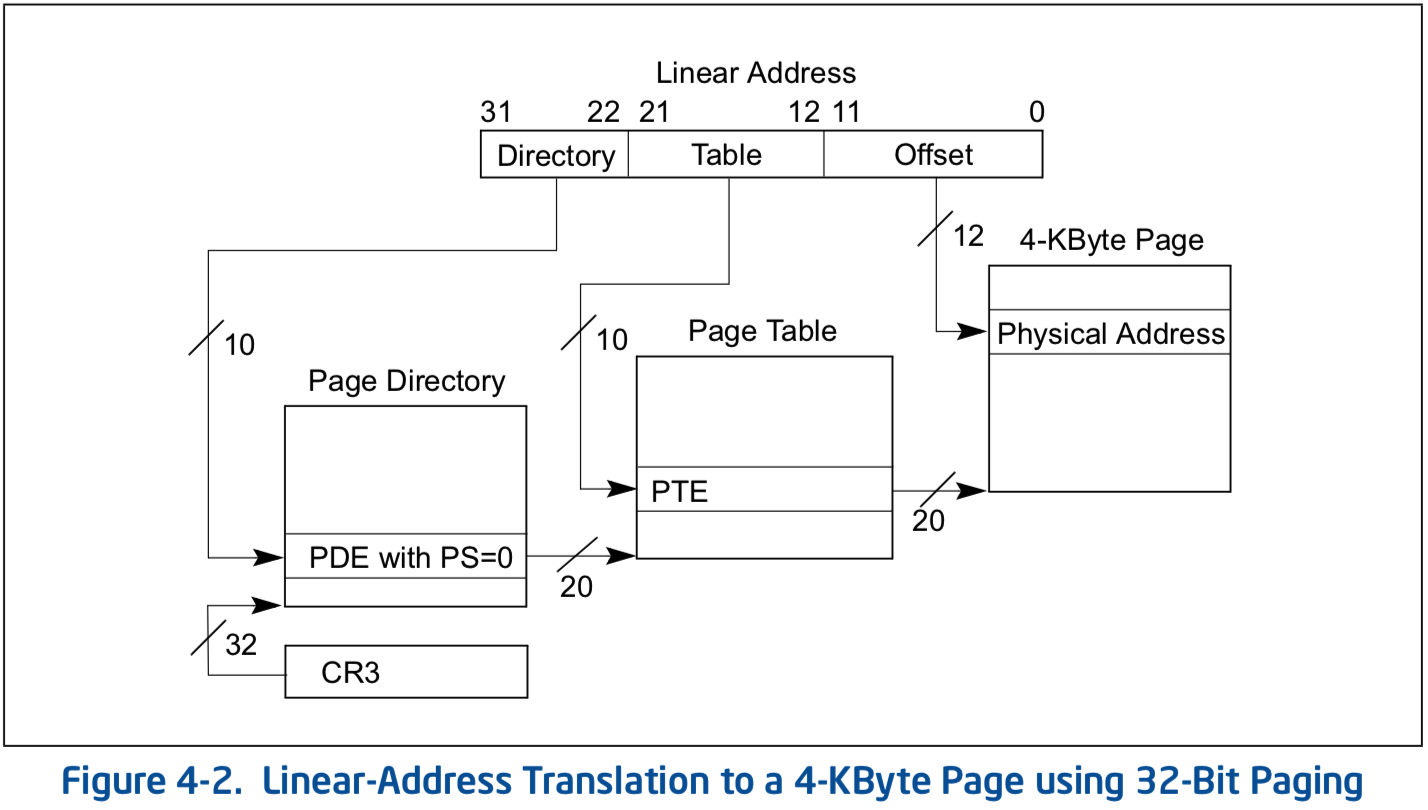 62
Physical
Address:
(40-50 bits)
Physical Page #
12bit Offset
8 bytes
Multilevel page tables can keep nesting
Even page table directory is often sparse, so break it up too

x86-64
Four levels of page table

48-bit addresses(256 TB RAM ought to be enough for everyone right?)
9 bits
9 bits
9 bits
9 bits
12 bits
48-bit Virtual 
Address:
Virtual
P1 index
Virtual
P2 index
Virtual
P3 index
Virtual
P4 index
Offset
PageTablePtr
4096-byte pages (12 bit offset)Page tables also 4k bytes (pageable)
63
Intel Ice Lake (2019): 5 layers!!
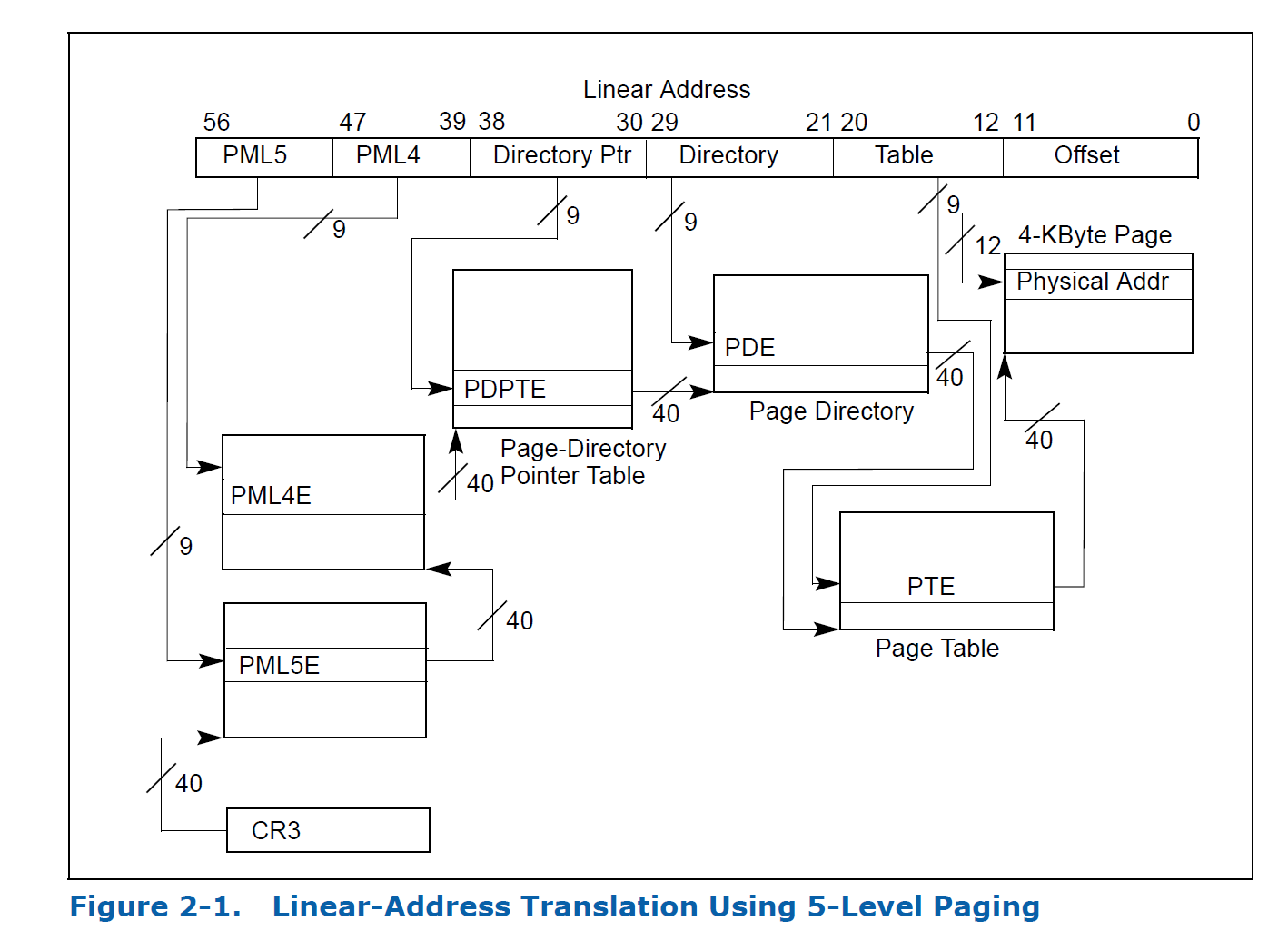 64
Check your understanding – multilevel page table
How many loads per load are there now?
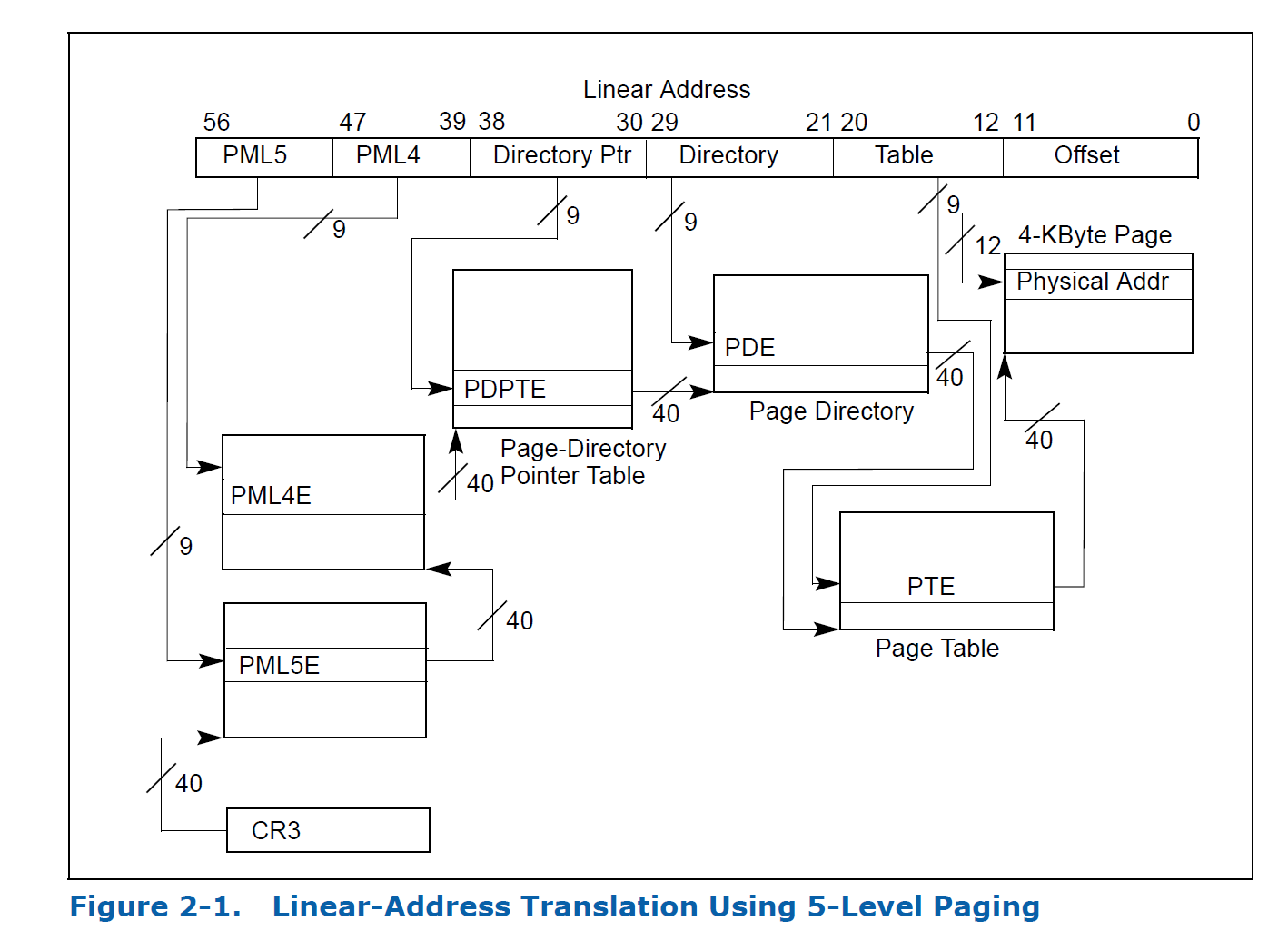 65
Check your understanding – multilevel page table
How many loads per load are there now?
6
As in each memory access takes six times as long

TLB is extremely important
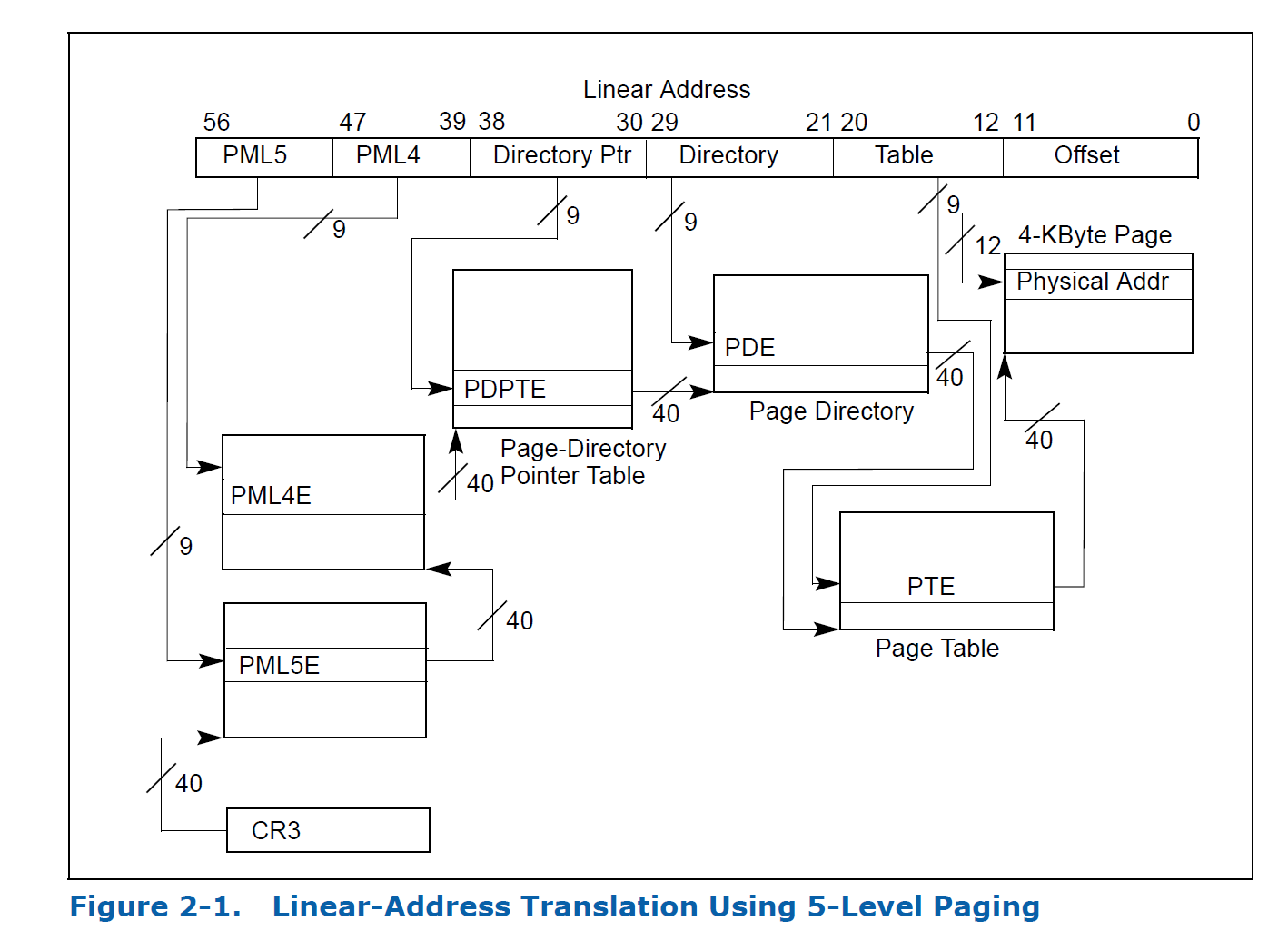 66
Additional optimization: large pages
Always using large pages results in wasted memory
Example: 1 MB page where only 1 KB is used

Always using small pages results in unnecessary page table entries
Example: 250 entries in a row to represent 1 MB of memory

Can we mix in larger pages opportunistically?
Small pages normally
Large pages occasionally
Huge pages rarely
67
x86-64 allows multiple-sized pages: 4 KB
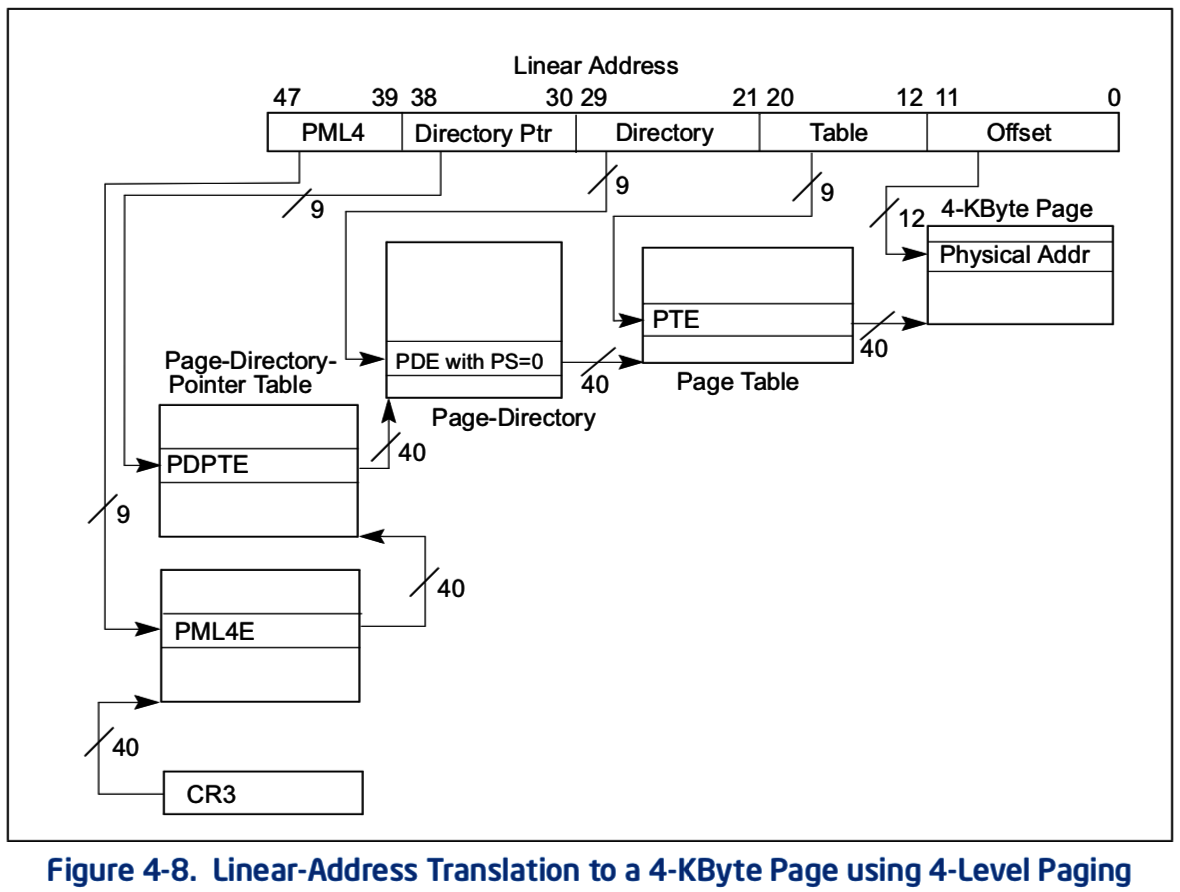 Normal x86-64 paging
68
x86-64 allows multiple-sized pages: 2 MB
Page Size bit triggers walk to skip next table and go straight to2 MB page in memory

Remaining address bits are used as offset into larger page
69
x86-64 allows multiple-sized pages: 1 GB
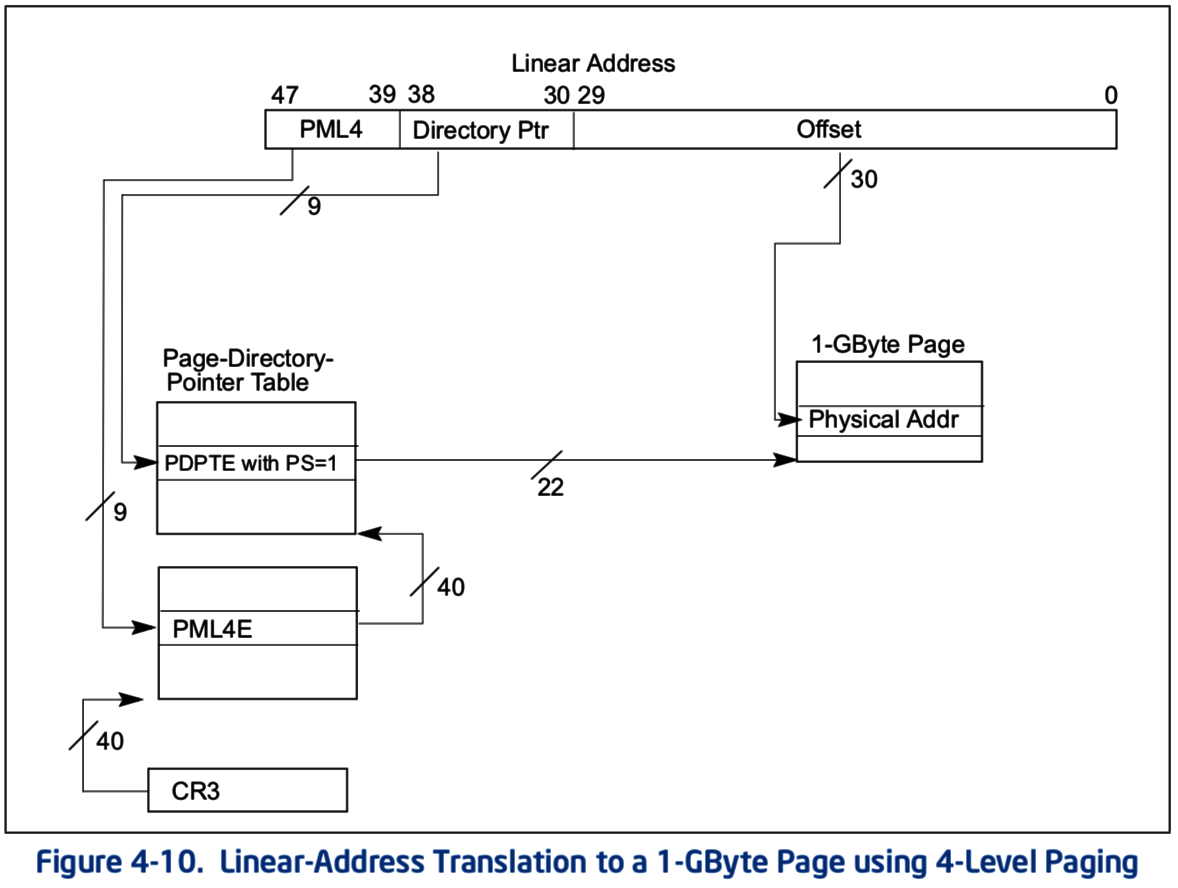 Can also skip straight to 1 GB pages

With a bit of extra hardware, TLB can hold large page entries
Occupies a single TLB entry for 1 GB of data(250000 normal entries)
70
Other data structures for paging
If hardware handles TLB misses
Need a regular structure it can “walk” to find page table entry
x86-64 needs to use multilevel page tables

If software handles TLB misses
OS can use whatever data structure it pleases
Example: inverted page tables
Only store entries for virtual pages with valid physical mappings
Use hash of VPN+PCID to find the entry you need
71
Outline
Address Spaces

Methods of address translation
Segmentation
Paging

Paging improvements
Improving translation speed
Improving table storage size
72